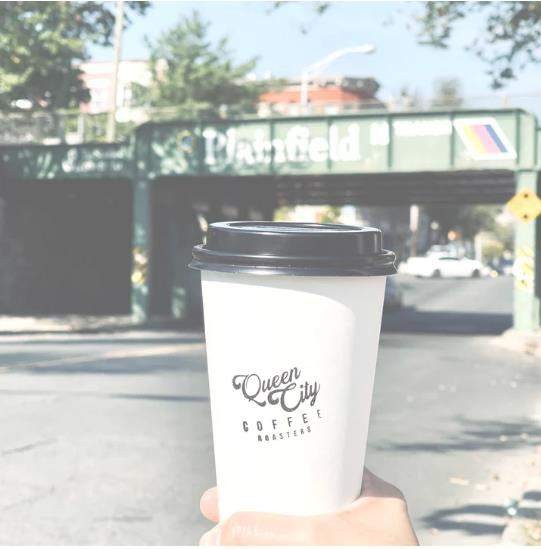 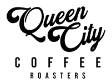 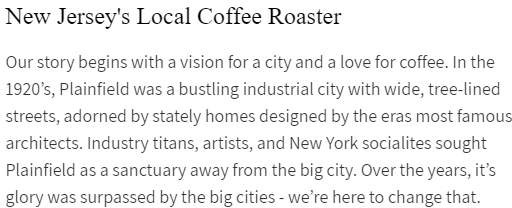 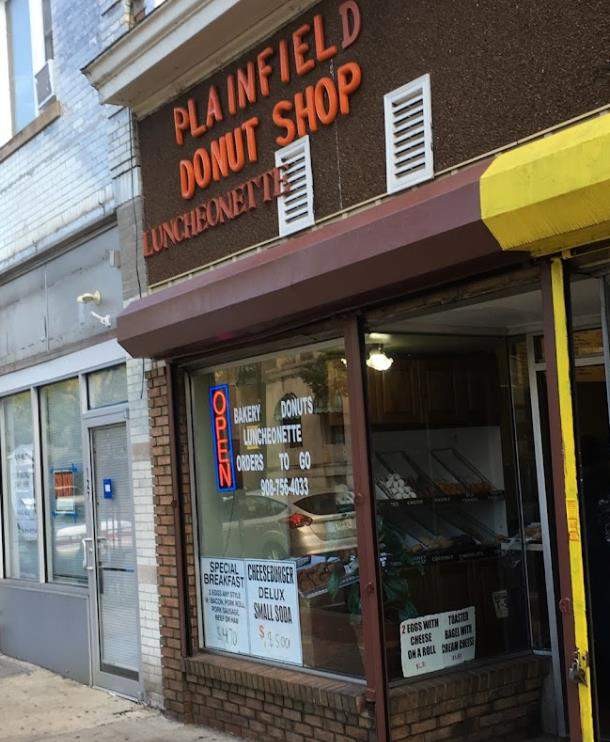 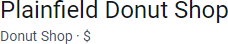 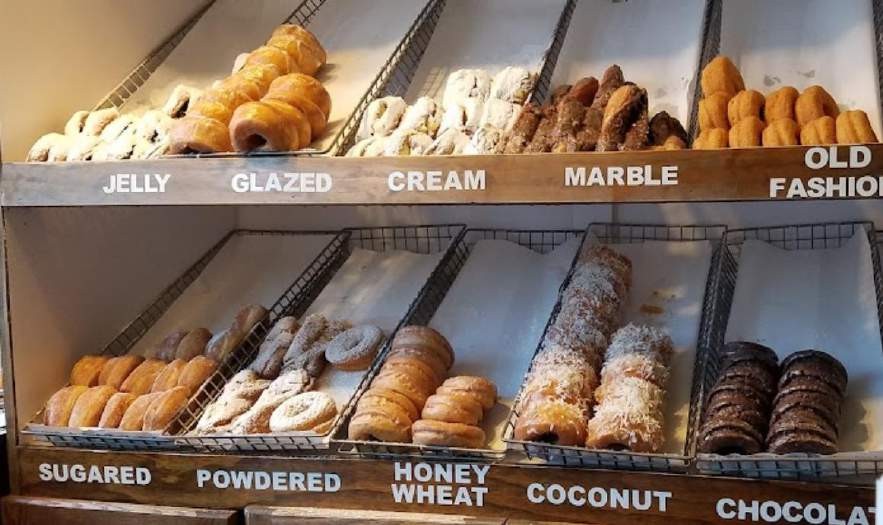 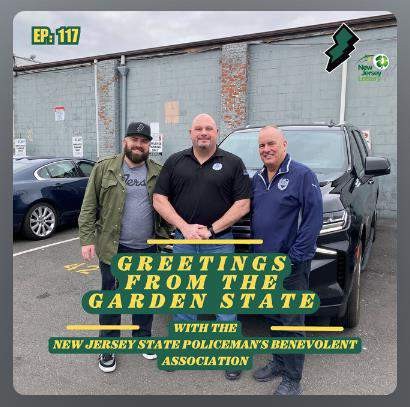 Greeting From The Garden State
Humans Behind the Badge:
The NJSPBA and New Jersey Donuts
https://www.greetingsfromthegardenstate.com/
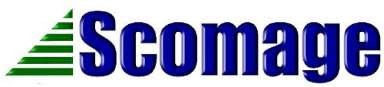 Cyber Security Tips for a Safer 2024
Steve Flood
February 20 Plainfield Chamber Mtg
©2024 – Scomage Information Services, Inc.
(1) Be Informed!
Be Aware!
US Virus Alerts (CISA)

https://www.cisa.gov/news-events/cybersecurity-advisories

NJ Virus Alerts (NJCICC)
New Jersey Cybersecurity and Communications Integration Cell
https://www.cyber.nj.gov/threat-center/alerts-advisories/
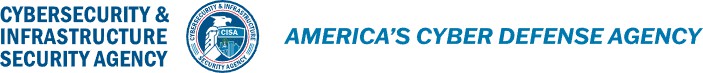 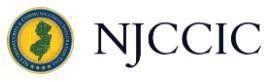 Be Informed!
Be Aware!
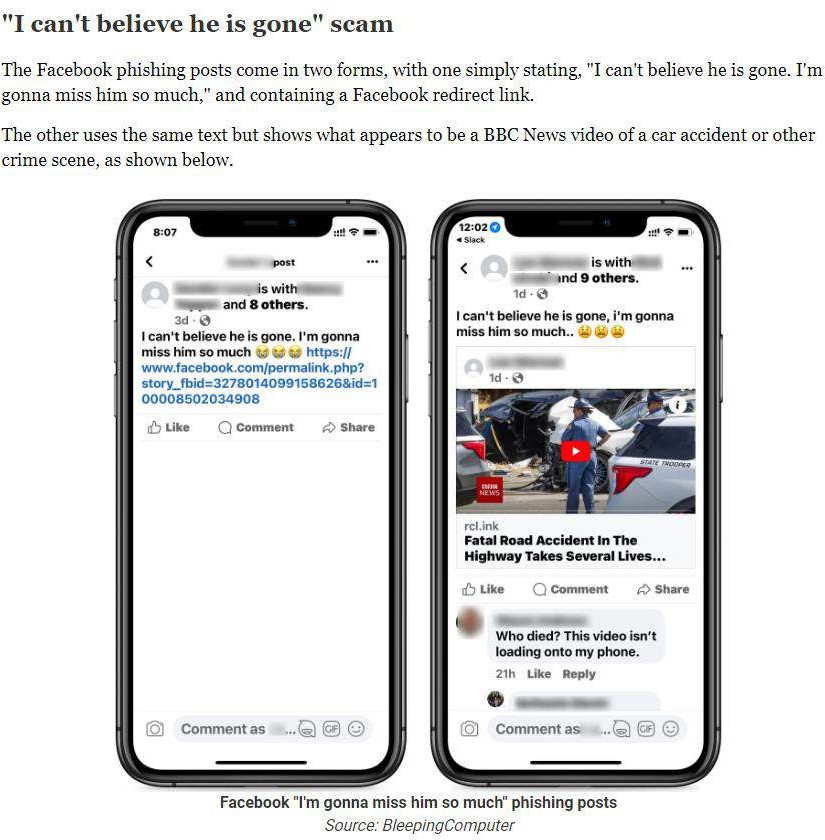 Be Informed!
Be Aware!
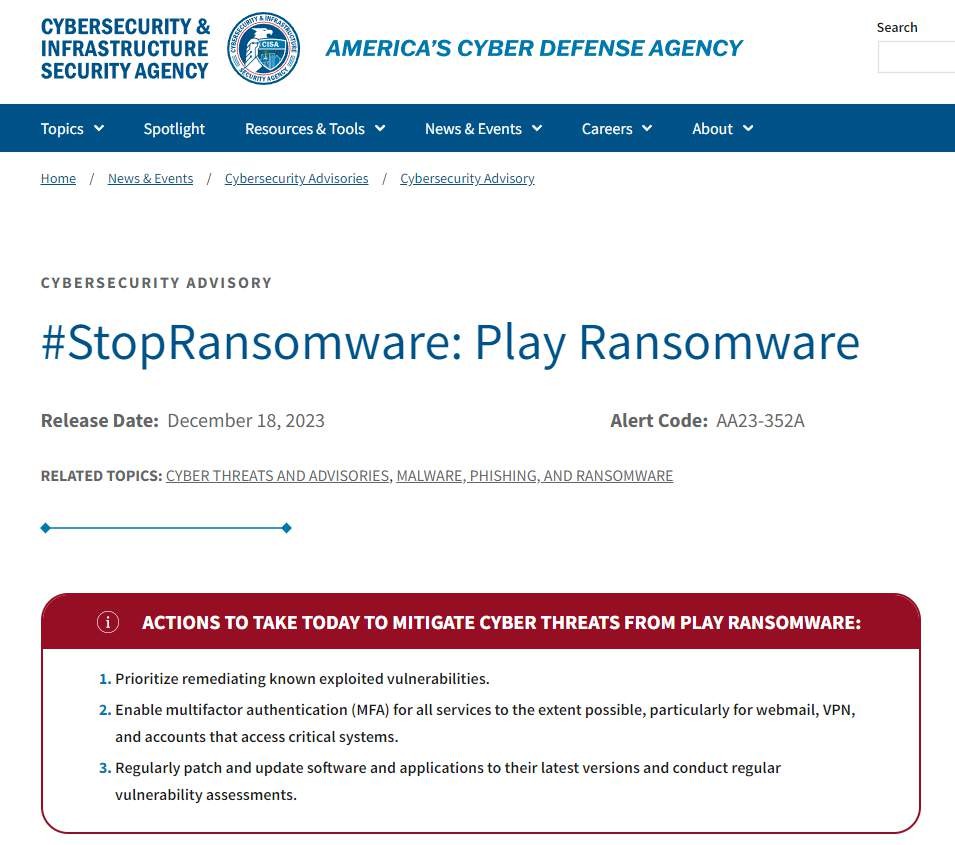 Ransomware
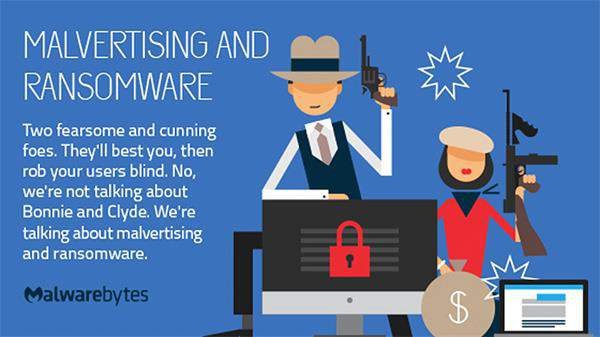 Ransomware
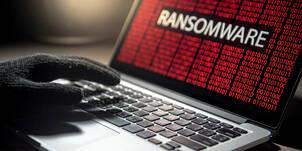 Ransomware - a type of malicious software that threatens to publish the victim's data or perpetually block access to it unless a ransom is paid.
According to Microsoft - 80-90% of ransomware attacks over the past year originated from unmanaged devices https://www.theregister.com/2023/10/05/microsoft_byod_ransomware/
Phishing and Social Engineering
Social engineering attacks typically involve some form of psychological manipulation,
fooling otherwise unsuspecting users or employees into handing over confidential data.
https://www.tripwire.com/state-of-security/5-social-engineering-attacks-to-watch-out-for
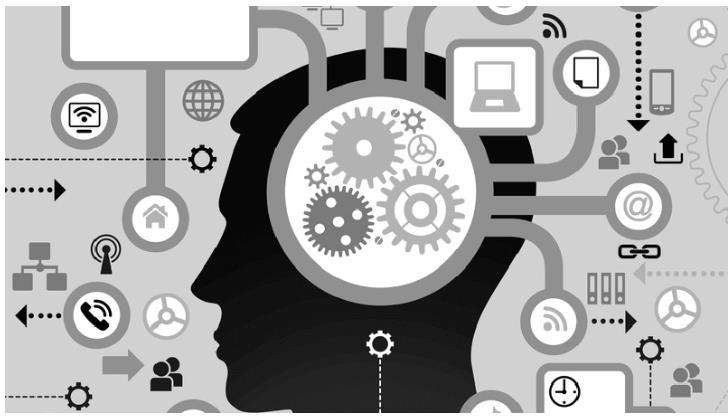 (2) Check Your Email for Breaches
According to Microsoft - 80-90% of ransomware attacks over the past year originated from unmanaged devices
https://www.theregister.com/2023/10/05/microsoft_byod_ransomware/
Have I Been Pwned?
Have I Been Breached?
https://haveibeenpwned.com/ https://haveibeenbreached.com/
Check Your Email For Breaches
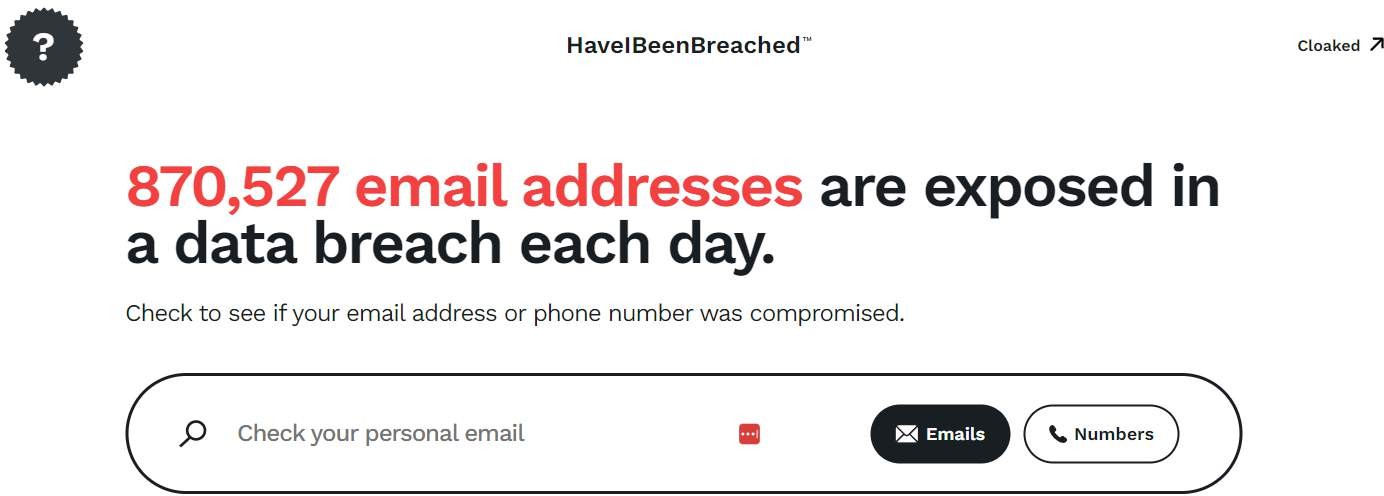 Check Your Email For Breaches
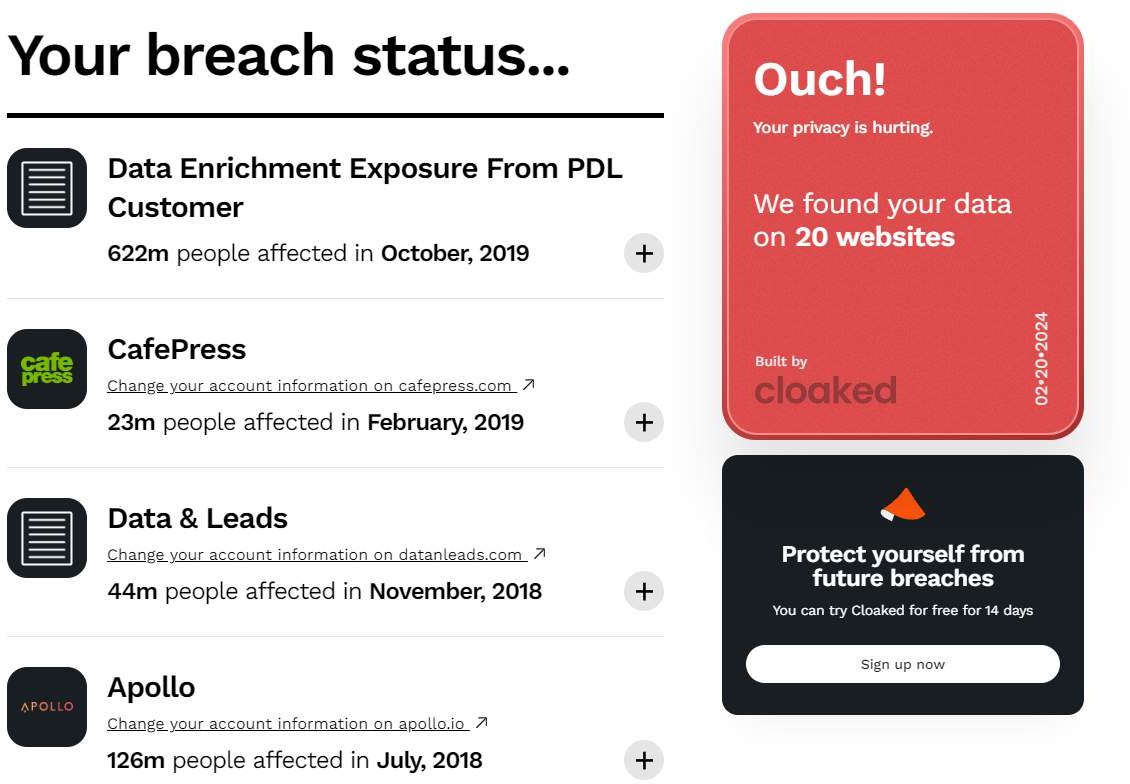 (3) Choose Safe Passwords
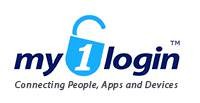 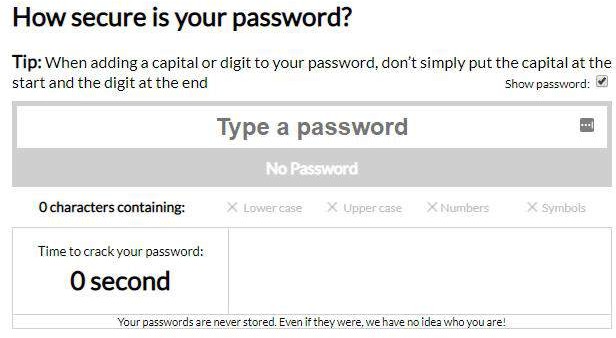 (4) Store Passwords Securely
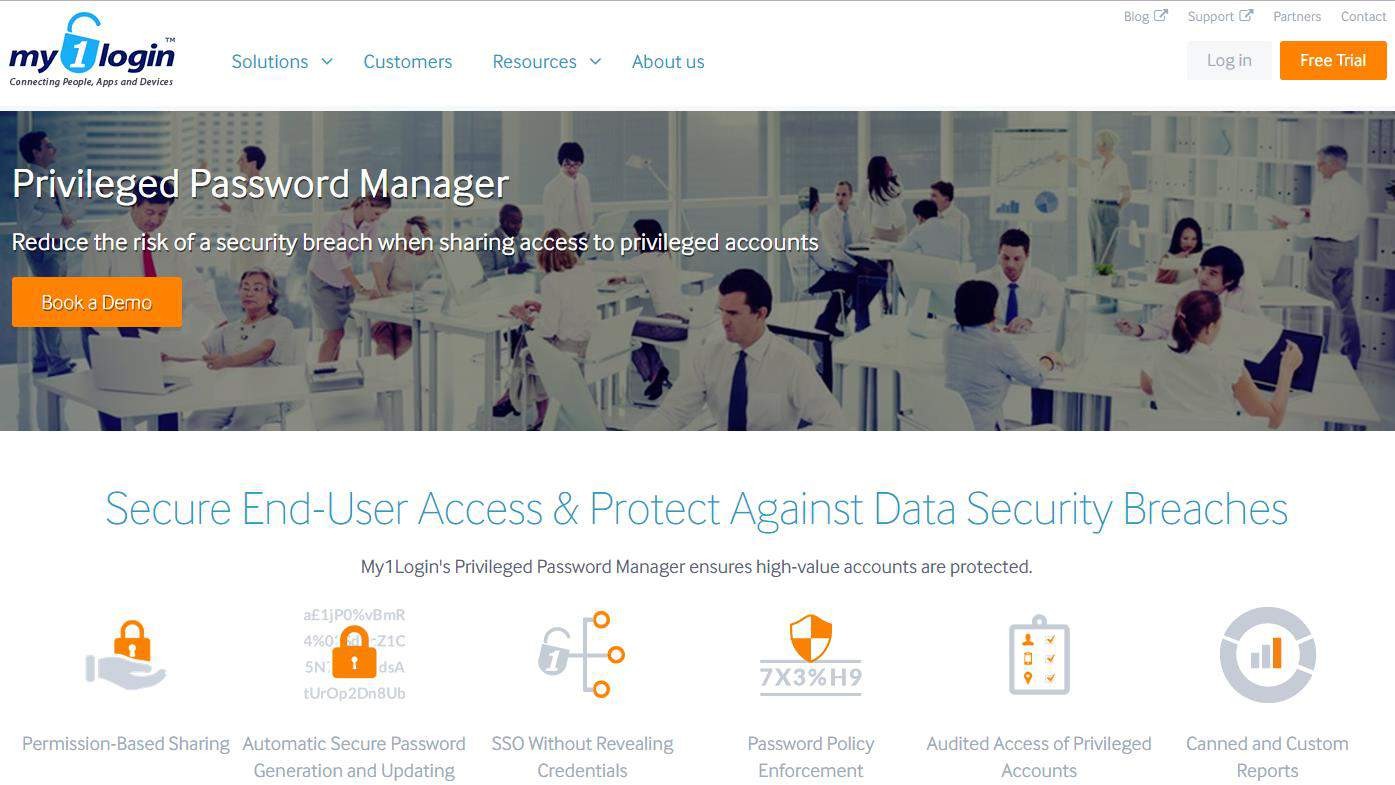 (4) Store Passwords Securely
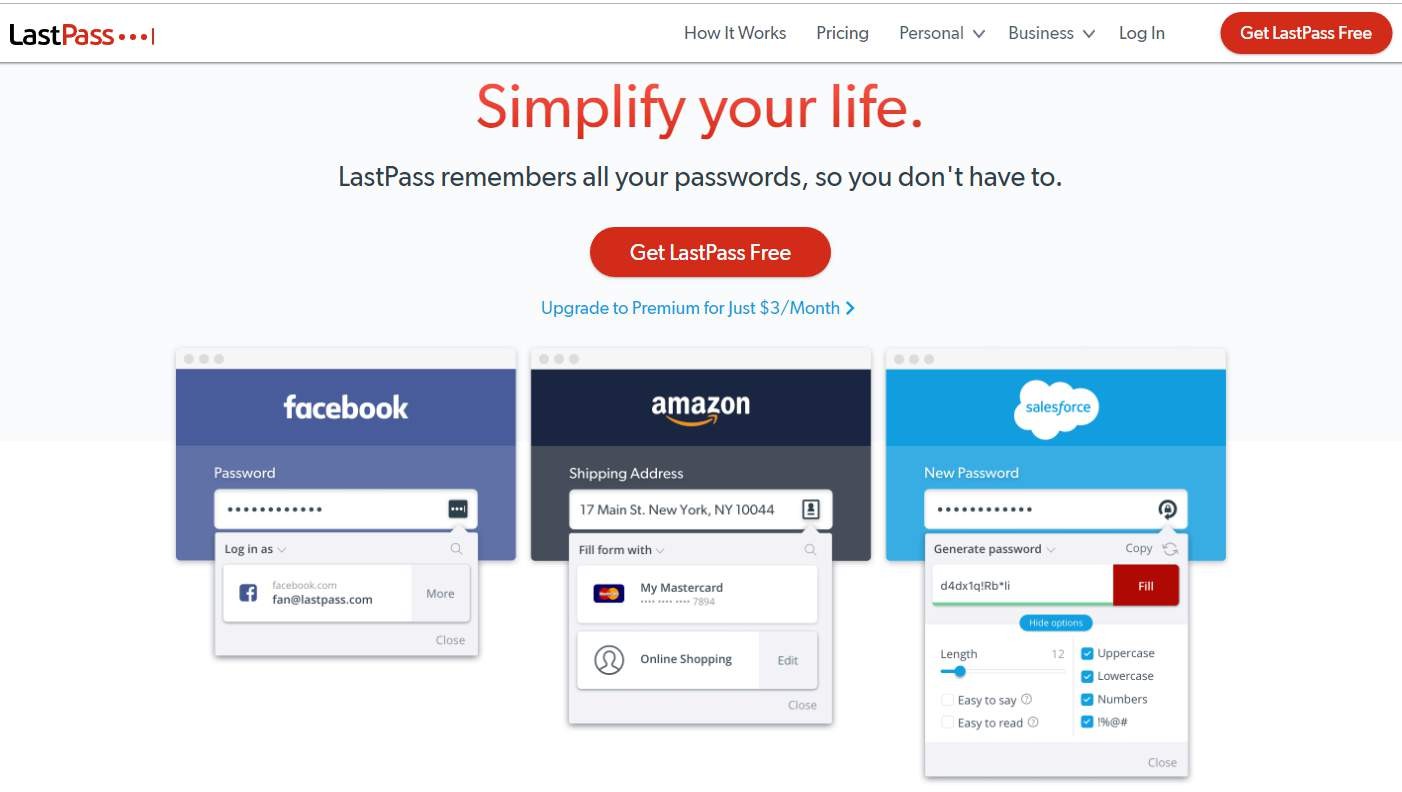 (4) Store Passwords Securely
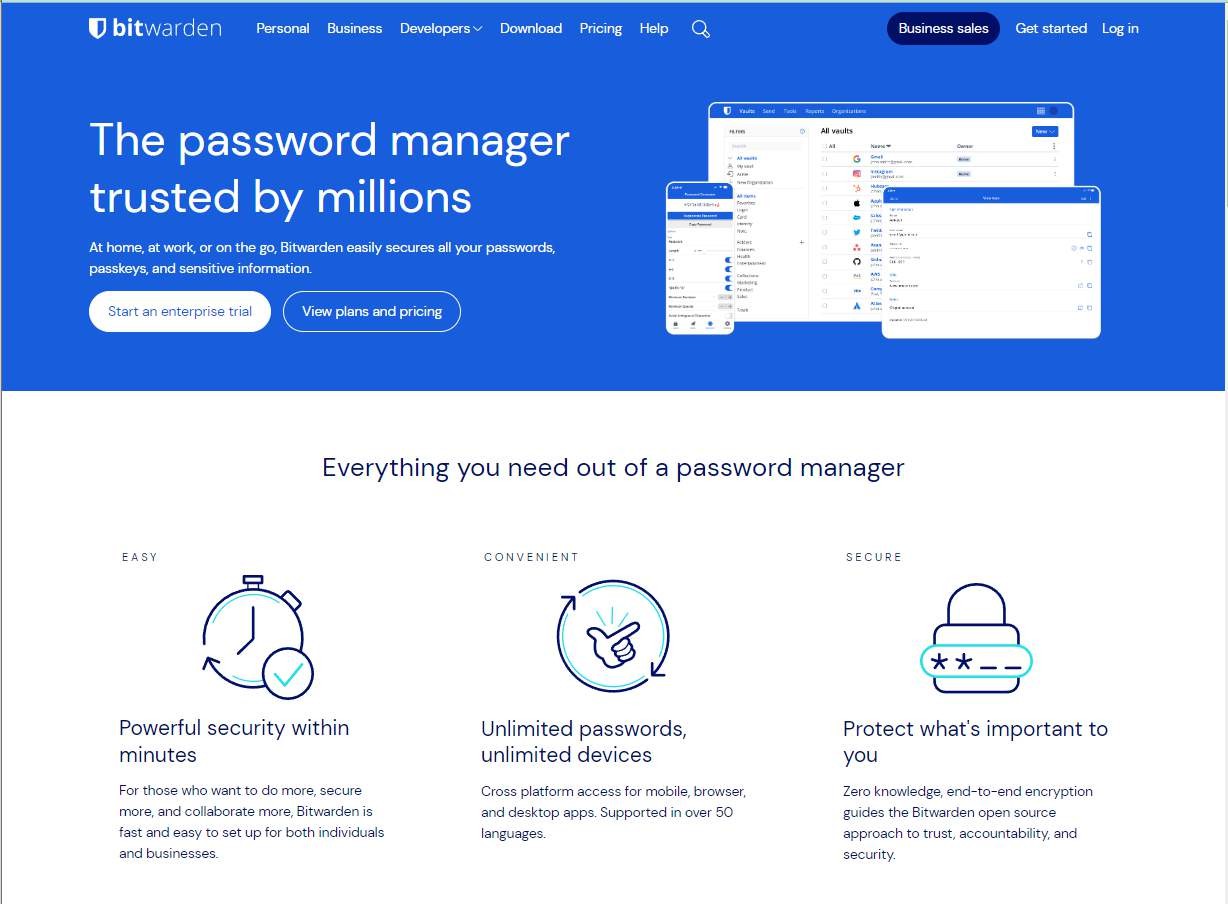 (5) Test and Manage Your Backup
Cross your fingers (bad)

Have a Plan
Follow the Plan
Test the Plan
The Links
Virus Alerts
US Virus Alerts (CISA)
NJ Virus Alerts (NJCICC)
https://www.cisa.gov/news-events/cybersecurity-advisories/ https://www.cyber.nj.gov/threat-center/alerts-advisories/
Phishing & Social Engineering
https://haveibeenpwned.com/
Check Your Email Account 	https://haveibeenpwned.com/ 	https://haveibeenbreached.com/
Choose Safe Passwords
https://www.passwordmonster.com/
Store Passwords Securely 	https://www.my1login.com/ 	https://www.lastpass.com/ 	https://bitwarden.com/